Psycho-educatie
Mijn toolkit
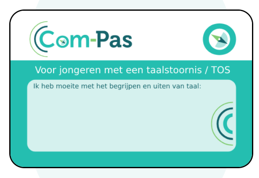 Com-Pas
[Speaker Notes: Benodigde materialen:
Flapover en stiften.

Voorbereiding:
Lees de notities bij deze les goed door.


Achtergrondinformatie voor de docent:

Wat is de Com-Pas?De Com-Pas is een hulpmiddel speciaal voor jongeren met een taalontwikkelingsstoornis (TOS). Het is een handig pasje met uitleg over TOS en praktische tips. Deze tips zijn bedoeld om anderen te laten zien hoe ze iemand met TOS kunnen helpen in gesprekken. De Com-Pas is vooral nuttig in situaties waarin communicatie lastig is, bijvoorbeeld bij een arts, in de klas of in sociale situaties.
De Com-Pas is in 2013 ontwikkeld en in 2023/2024 vernieuwd binnen het project Deelkracht. Er is nu ook een training beschikbaar die jongeren helpt om de Com-Pas te gebruiken in moeilijke situaties.
Het doel van de lessen binnen PE TOS VSO is om jongeren kennis te laten maken met de Com-Pas en hen te laten nadenken over hoe dit hulpmiddel hen kan ondersteunen. In de lessen krijgen ze informatie over het pasje en leren ze hoe het gebruikt kan worden. Jongeren kunnen daarna zelf beslissen of ze de Com-Pas willen aanvragen.

De Com-Pas kan eenvoudig worden aangevraagd via een werkblad dat tijdens de les wordt gemaakt. De kosten van het pasje zijn €7,50. Het is aan de jongere zelf (en eventueel hun ouders of begeleiders) om te bepalen of ze dit hulpmiddel willen aanschaffen.

Rol van de docentAls docent begeleid je de jongeren tijdens de lessen, bespreek je de inhoud van de Com-Pas en help je hen na te denken over de voordelen van dit hulpmiddel. Je bespreekt ook hoe de jongeren zelf kunnen beslissen of de Com-Pas iets voor hen is.


Wat leren jongeren in de lessen?

Inzicht in TOS en de Com-PasJongeren leren wat TOS (taalontwikkelingsstoornis) is en hoe de Com-Pas kan helpen in communicatie. Ze begrijpen hoe de pas werkt en in welke situaties het handig kan zijn, zoals op stage, bij de dokter of in noodsituaties.
Zelfreflectie en keuze makenJongeren reflecteren op hun eigen communicatie en leren nadenken over of de Com-Pas voor hen een nuttig hulpmiddel zou zijn. Ze krijgen de kans om te beslissen of ze het pasje willen aanvragen, op basis van hun eigen ervaringen en behoeften.
Praktische toepassingZe leren hoe ze de Com-Pas kunnen aanvragen via een werkblad en de website, en begrijpen de voordelen van het gebruiken van het pasje in verschillende situaties.]
Werken met AI
Vorige les
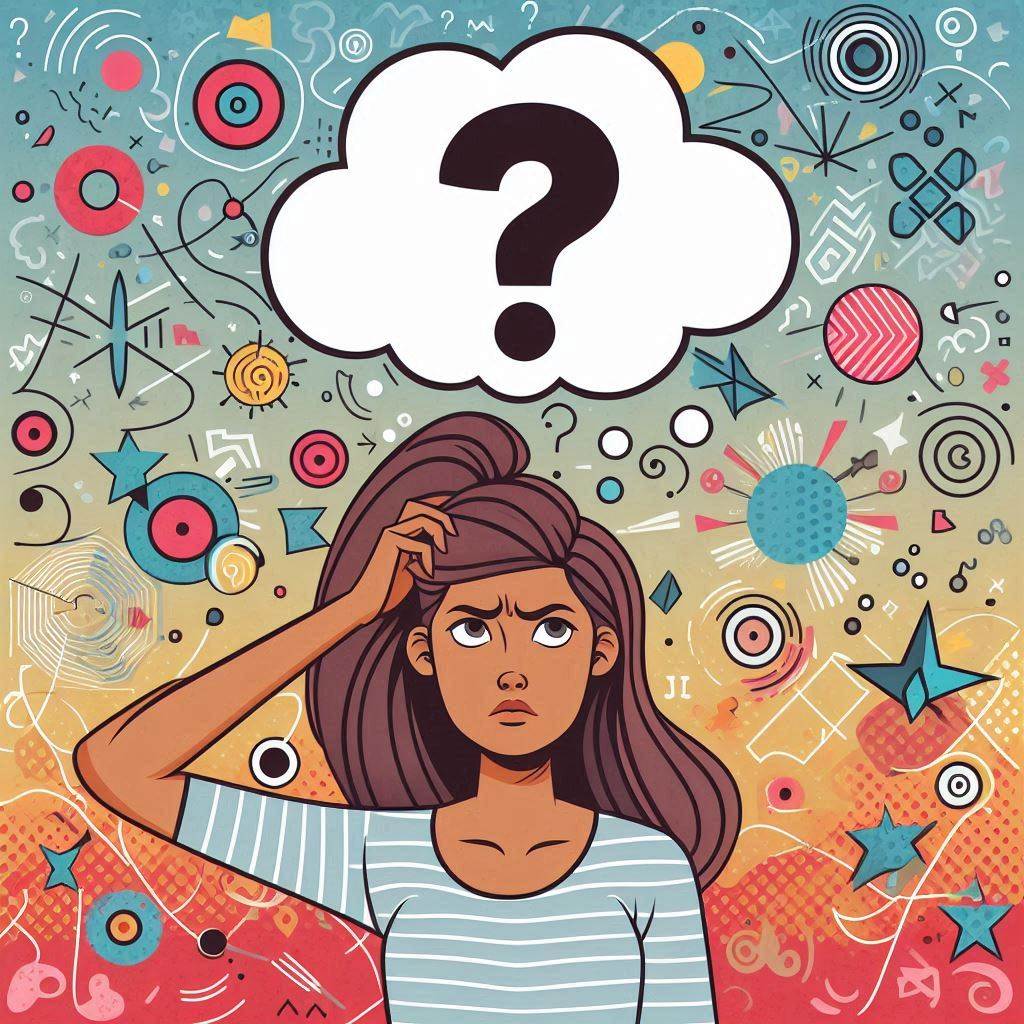 [Speaker Notes: Kijk met de klas even terug op de vorige les. Wat is er blijven hangen?]
Aan het einde van de les…
Ik kan benoemen wat er niet goed gaat in een gesprek.

Ik kan benoemen wat er beter kan in een gesprek.

Ik weet wat een Com-Pas is
In gesprek…
Fragment

We gaan kijken naar een gesprek tussen een jongen en een meisje.

Wat zie je bij de jongen?
Wat zie je bij het meisje?
Wat valt je op?
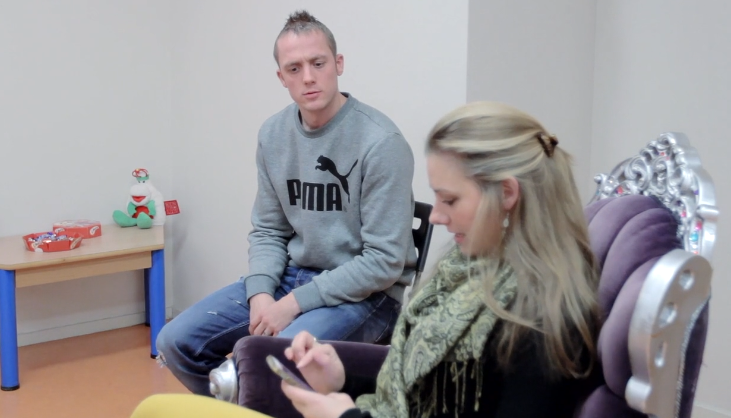 [Speaker Notes: Bekijk samen het fragment. Leg uit dat ze gaan kijken naar een gesprekje tussen 2 jongeren. Vraag of ze goed willen opletten wat ze zien bij de jongen en wat ze zien bij het meisje. 

Fragment: https://vimeo.com/852928583/e2345fad65?share=copy

Bespreek de video samen met de jongeren. Schrijf op de flap-over:
Wat heb je gezien bij de jongen/het meisje? 
(bijv. meisje praat te snel, jongen snapt het niet, meisje maakt geen oogcontact, jongen probeert iets te zeggen, meisje gebruikt moeilijke woorden)
> Waaraan zie je dat het gesprek niet goed loopt?

Wat hiervan herken je wel/niet bij jezelf? >Hebben jullie dat ook wel eens? En wat dan precies? 
> waar heb jij wel eens last van?
(Probeer ook in te gaan op andere uitingen van TOS en onderlinge verschillen).]
In gesprek…
Wat kan er anders zodat het gesprek beter gaat?
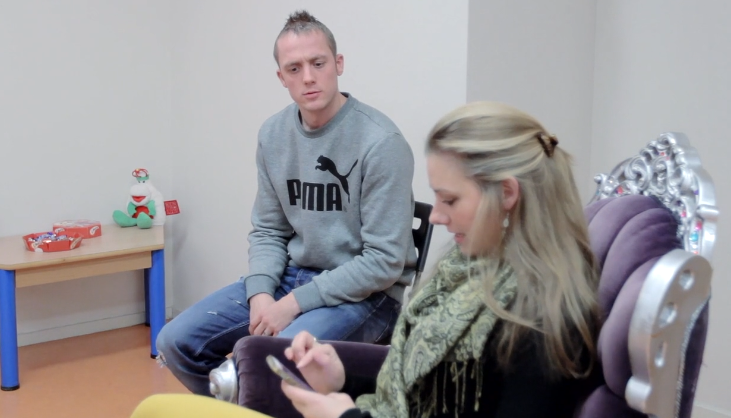 [Speaker Notes: Denk met de groep na over en schrijf mee op een flapover.

Wat kan er anders zodat het gesprek beter gaat? 
(bijv. het meisje moet langzamer praten, makkelijke woorden gebruiken, naar de jongen kijken zodat ze ziet dat hij het niet snapt, de jongen moet zeggen dat hij het niet snapt, etc.)]
In gesprek…
Fragment

We gaan weer kijken naar het hetzelfde gesprek tussen de jongen en het meisje.

Wat heb je gezien in het filmpje?
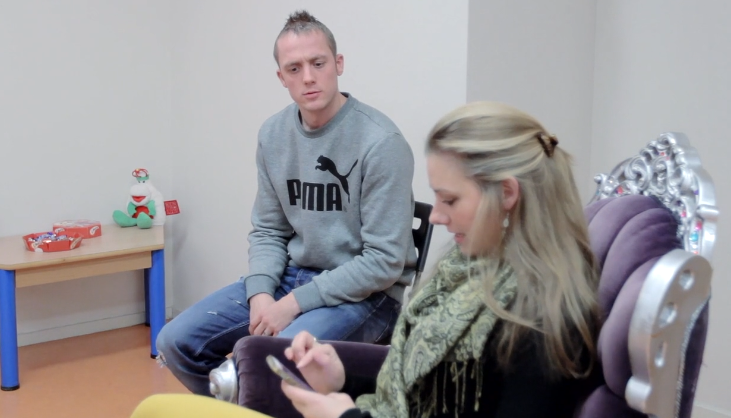 [Speaker Notes: Introduceer de Com-Pas. Een hulpmiddel dat ingezet kan worden als de communicatie lastig gaat. Bespreek de video samen met de jongeren. 

Bekijk de video In Gesprek – met gebruik van de Com-Pas. Dit is een soortgelijk rollenspel, maar nu wordt de Com-Pas geïntroduceerd. Vraag de jongeren weer goed naar de jongen en het meisje te kijken. De jongeren zien en merken dat de communicatie eerst stokt, maar verbetert na het tonen van de Com-Pas. 

Wat heb je gezien in het fragment? 
(bijv. de jongen geeft een pasje, het meisje leest het pasje en praat duidelijker/langzamer en gebruikt makkelijke woorden. De jongen begrijpt het nu.)

Focus op het verschil tussen het vastgelopen gesprekje en hoe het verloopt na inbreng van de Com-Pas. Vraag daarbij door, concretiseer in wat je ziet en waaraan je iets merkt, bijvoorbeeld in gedrag, mimiek, houding, stem etc.]
Com-Pas
Website www.com-pas.nl
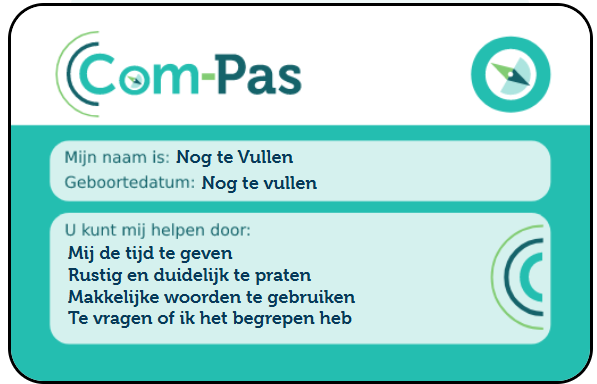 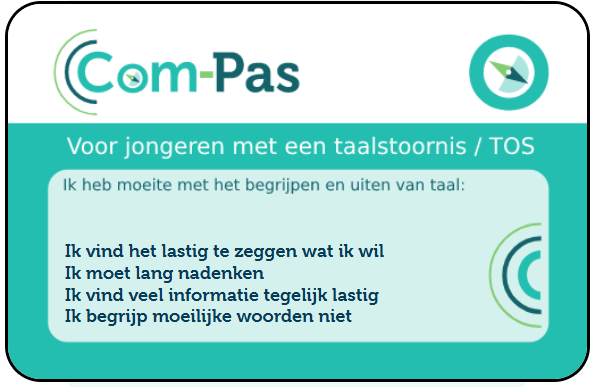 [Speaker Notes: Bekijk samen de website www.com-pas.nl
Bekijk waar je de pas kan aanvragen en wat je moet invullen.

De kosten van het pasje zijn €7,50. Het is aan de jongere zelf (en eventueel hun ouders of begeleiders) om te bepalen of ze dit hulpmiddel willen aanschaffen.


Bekijk daarna de voorkant en achterkant van een pas. 
Op de voorkant staan zinnen die uitleg geven over TOS. 
Op de achterkant staan tips voor een ander.]
Hoe is het gegaan?
Ik kan benoemen wat er niet goed gaat in een gesprek.

Ik kan benoemen wat er beter kan in een gesprek.

Ik weet wat een Com-Pas is
[Speaker Notes: Bespreek of de lesdoelen zijn behaald.]